Lab Practical
Mr. Haring
Spring 2016
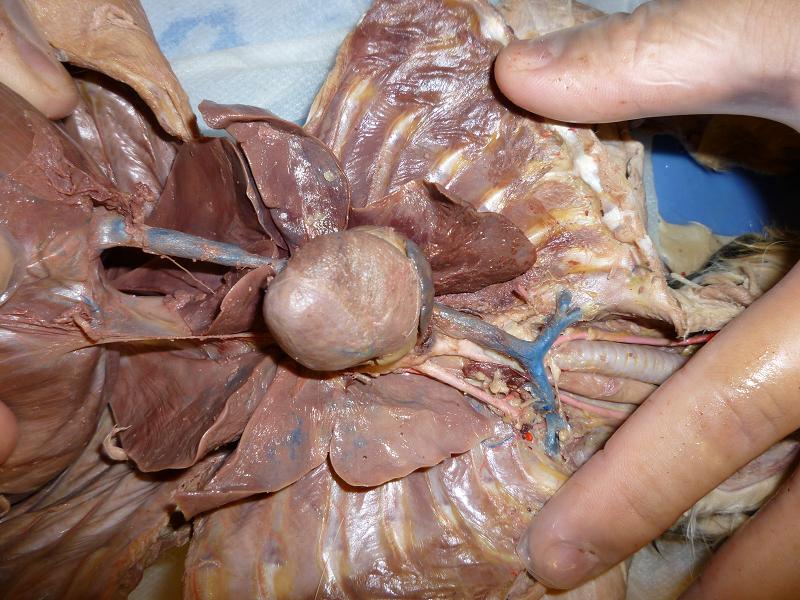 #1
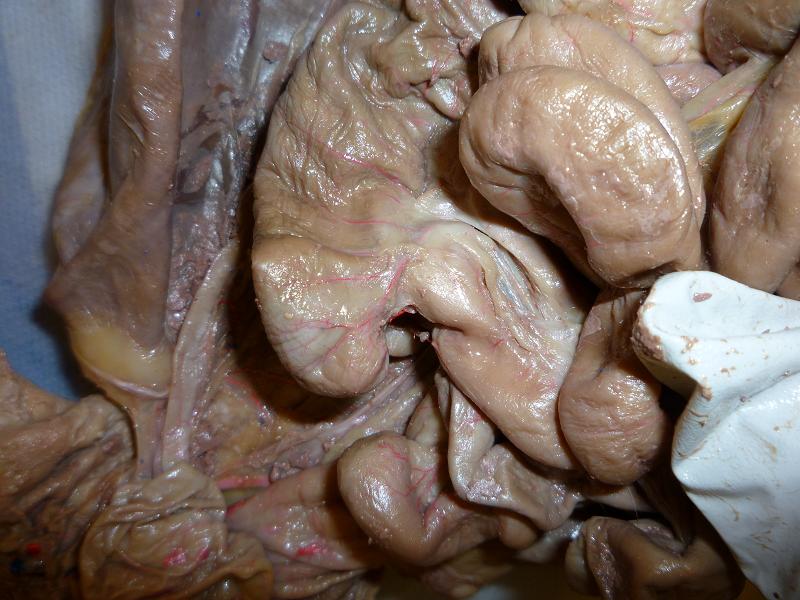 #2
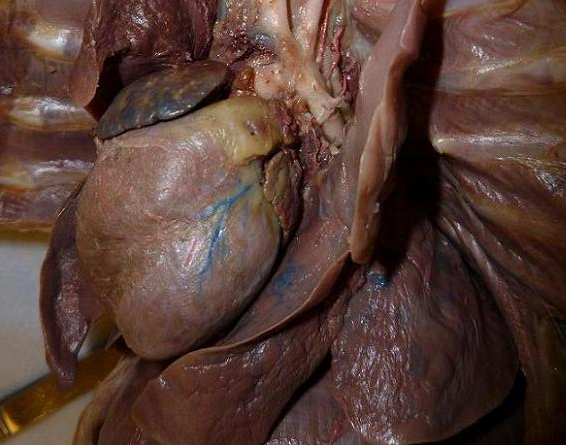 #3
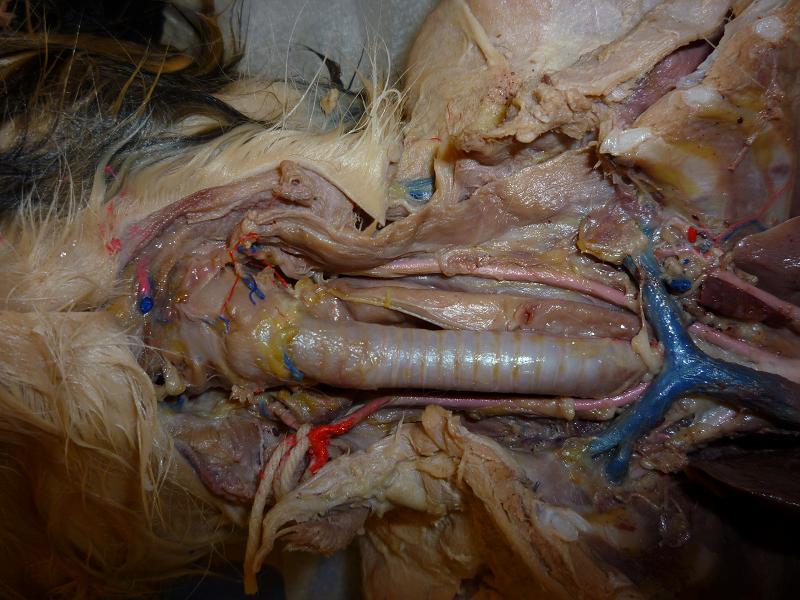 #4
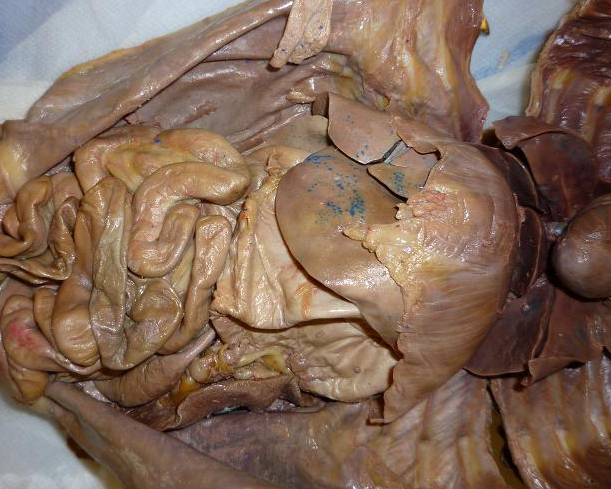 #5
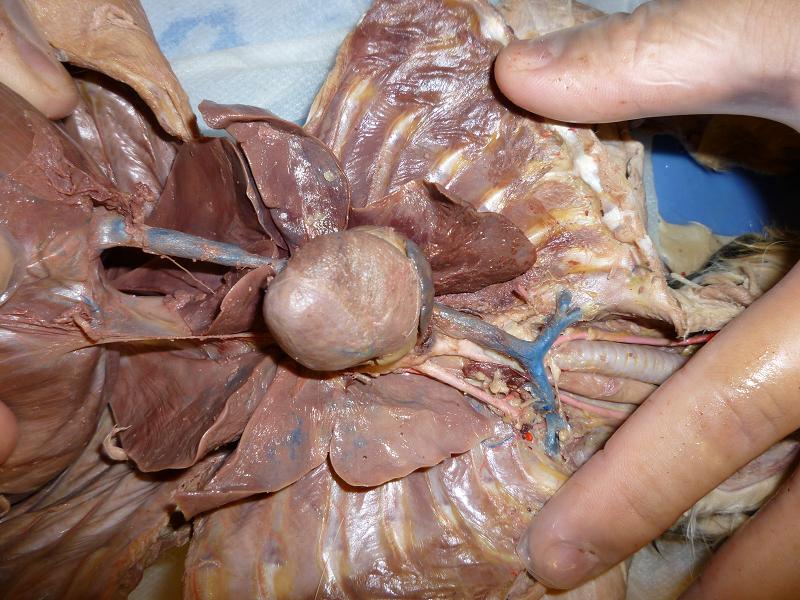 #6
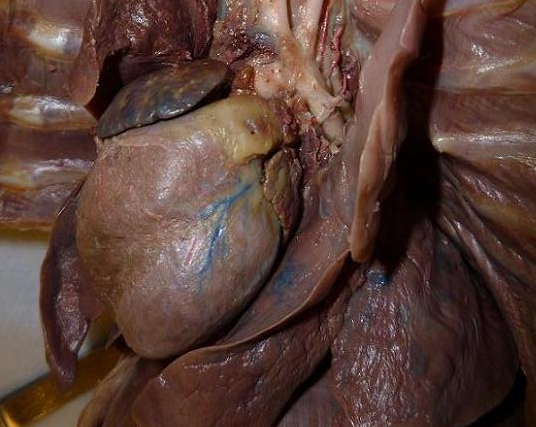 #7
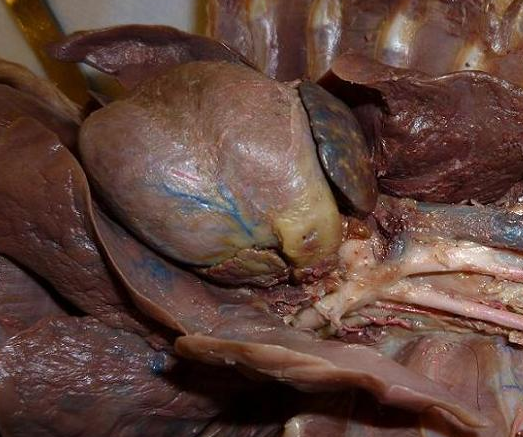 #8
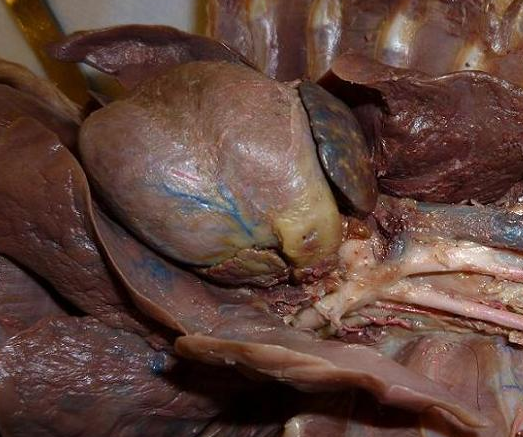 #9
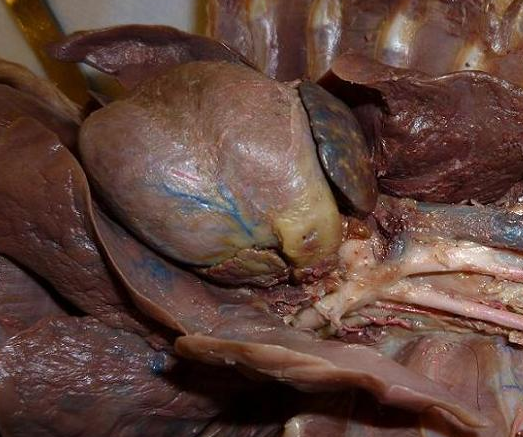 #10
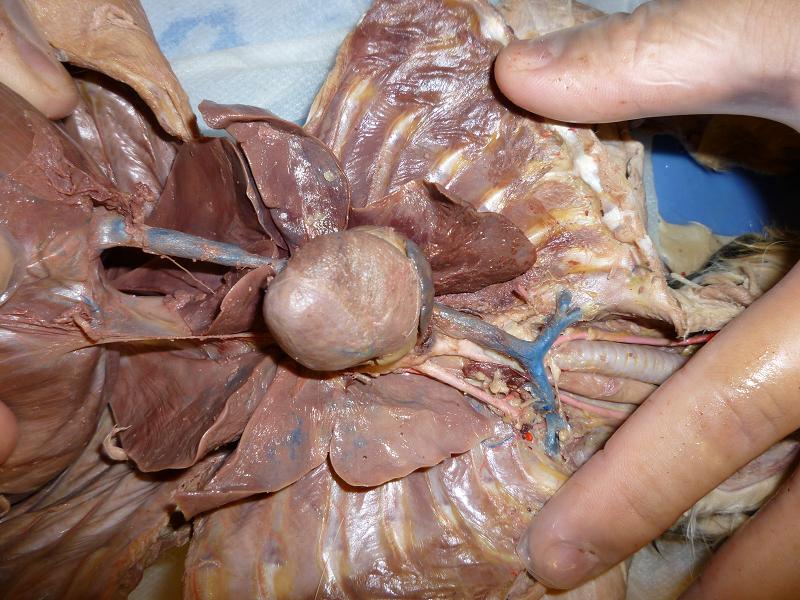 #11
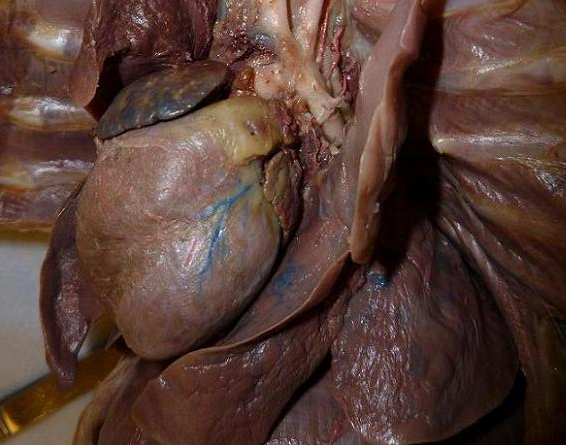 #12
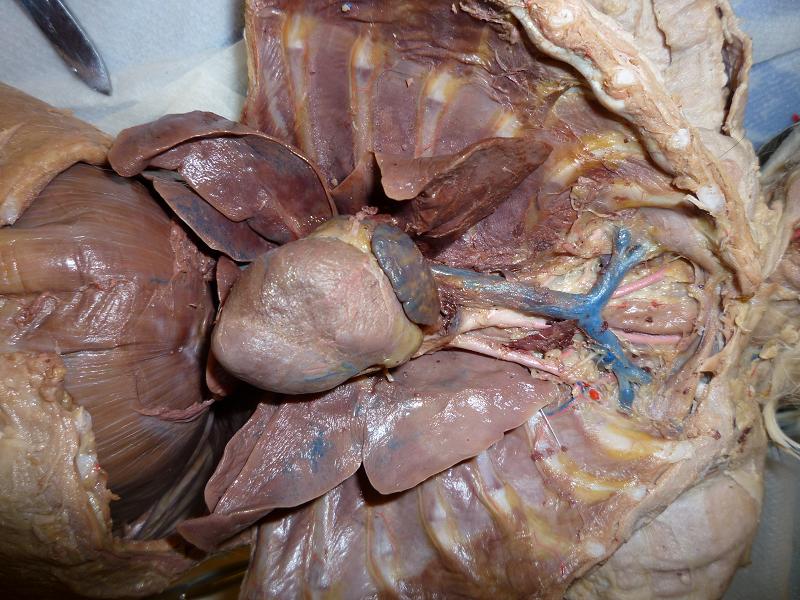 #13
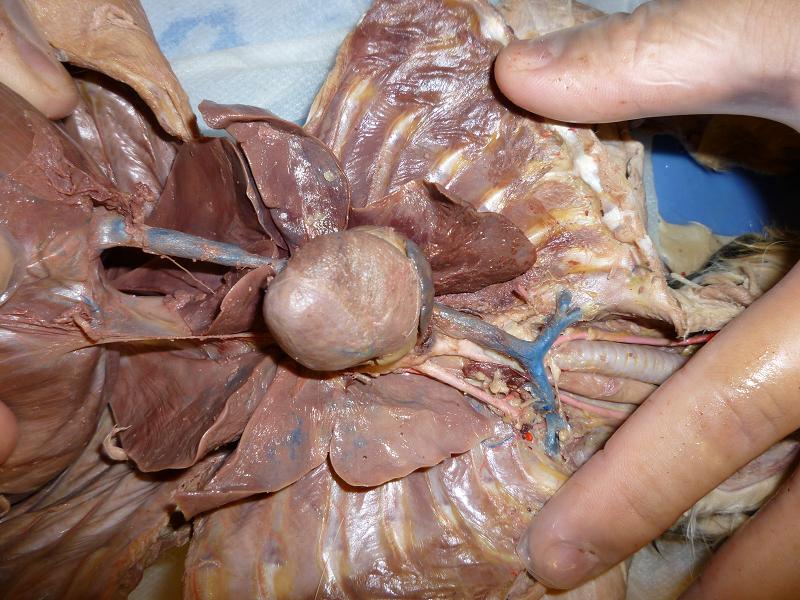 #14
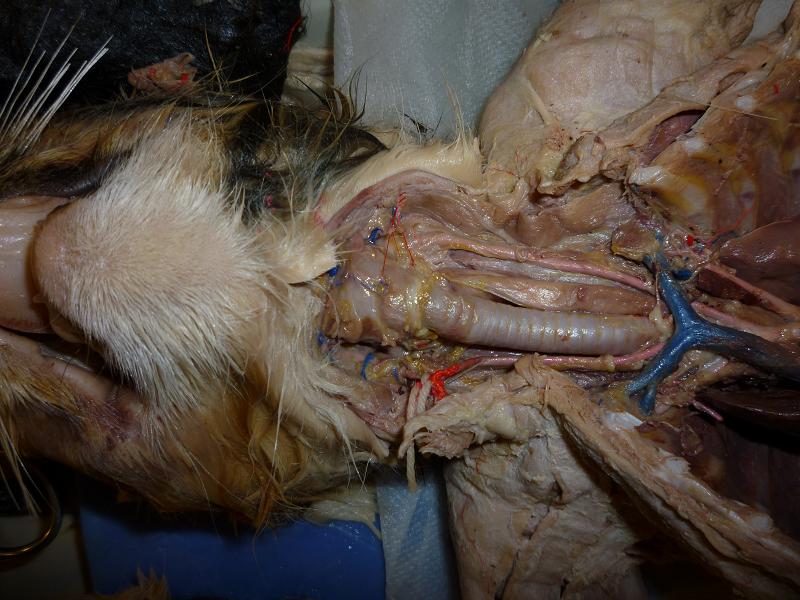 #15
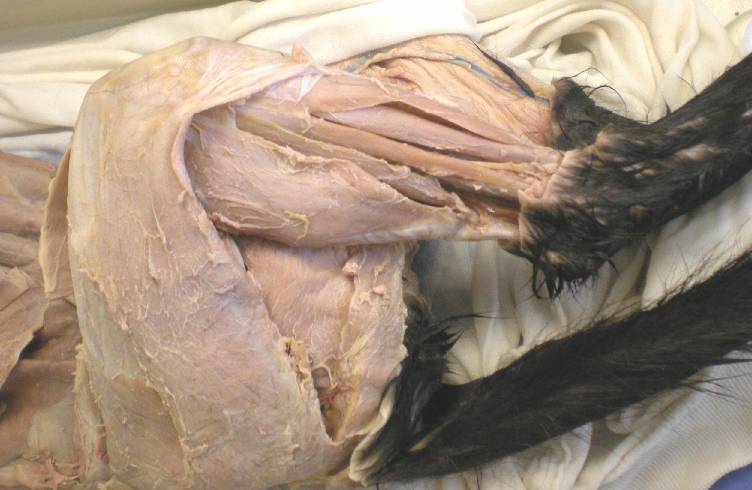 #16
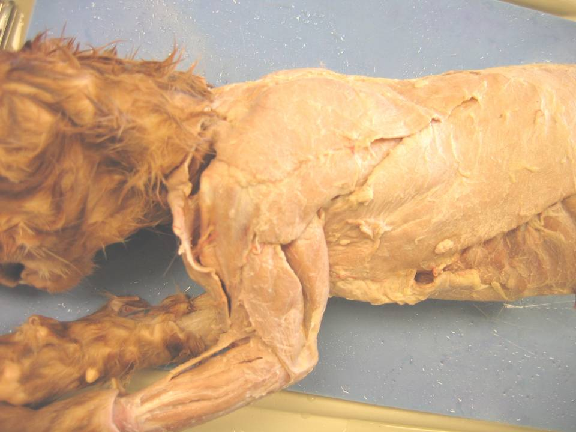 #17
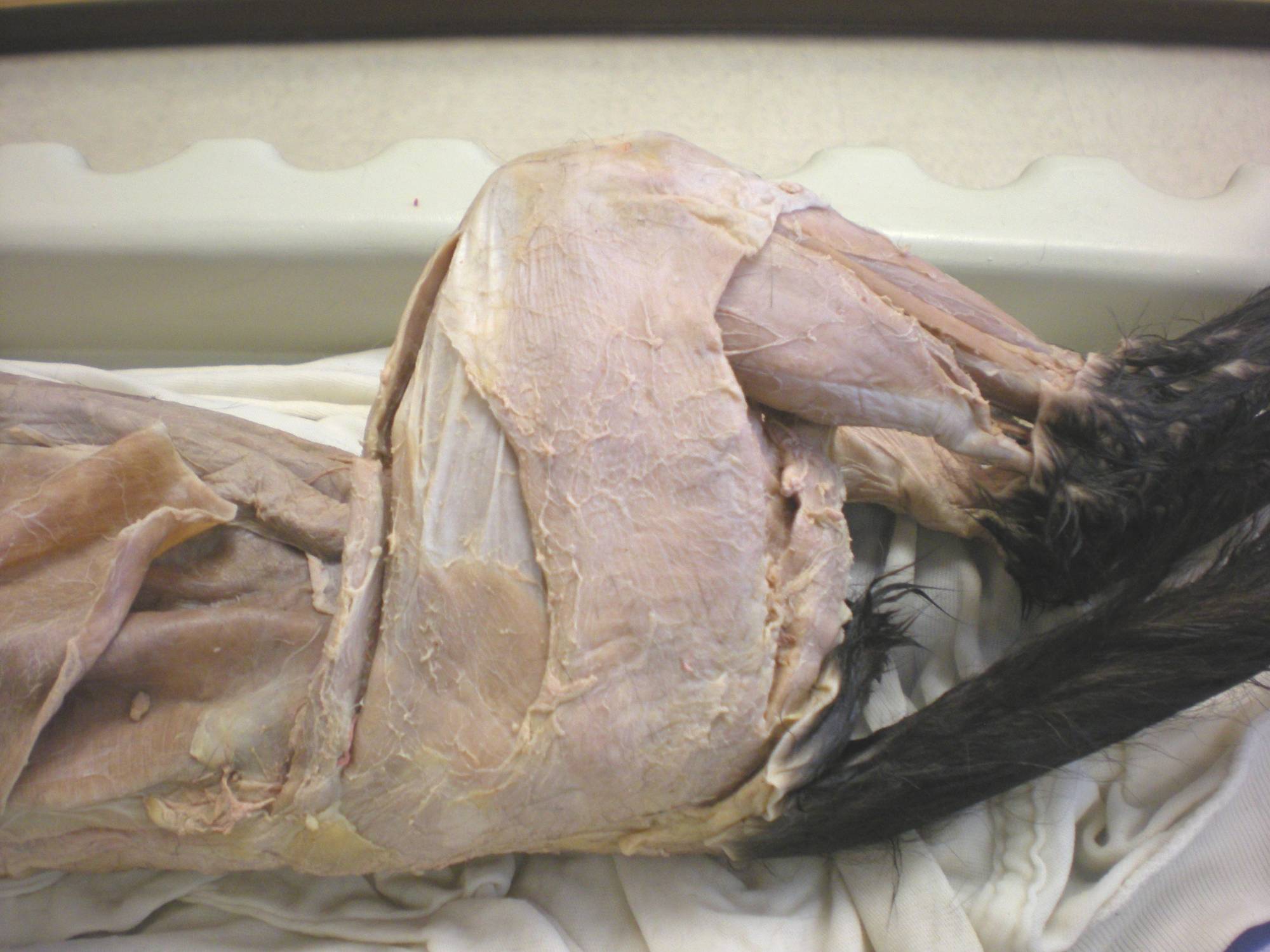 #12
#18
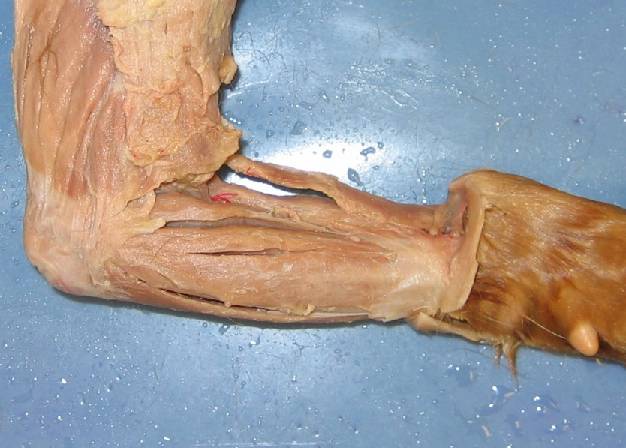 #19
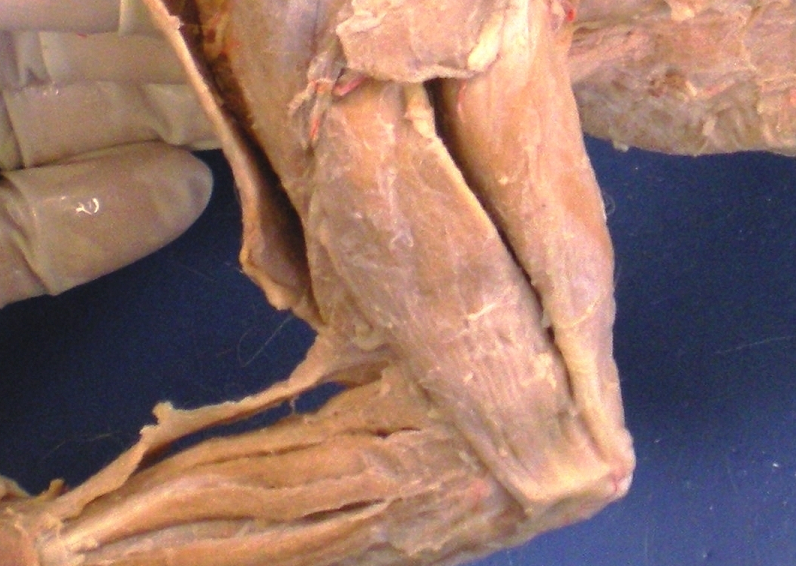 #20
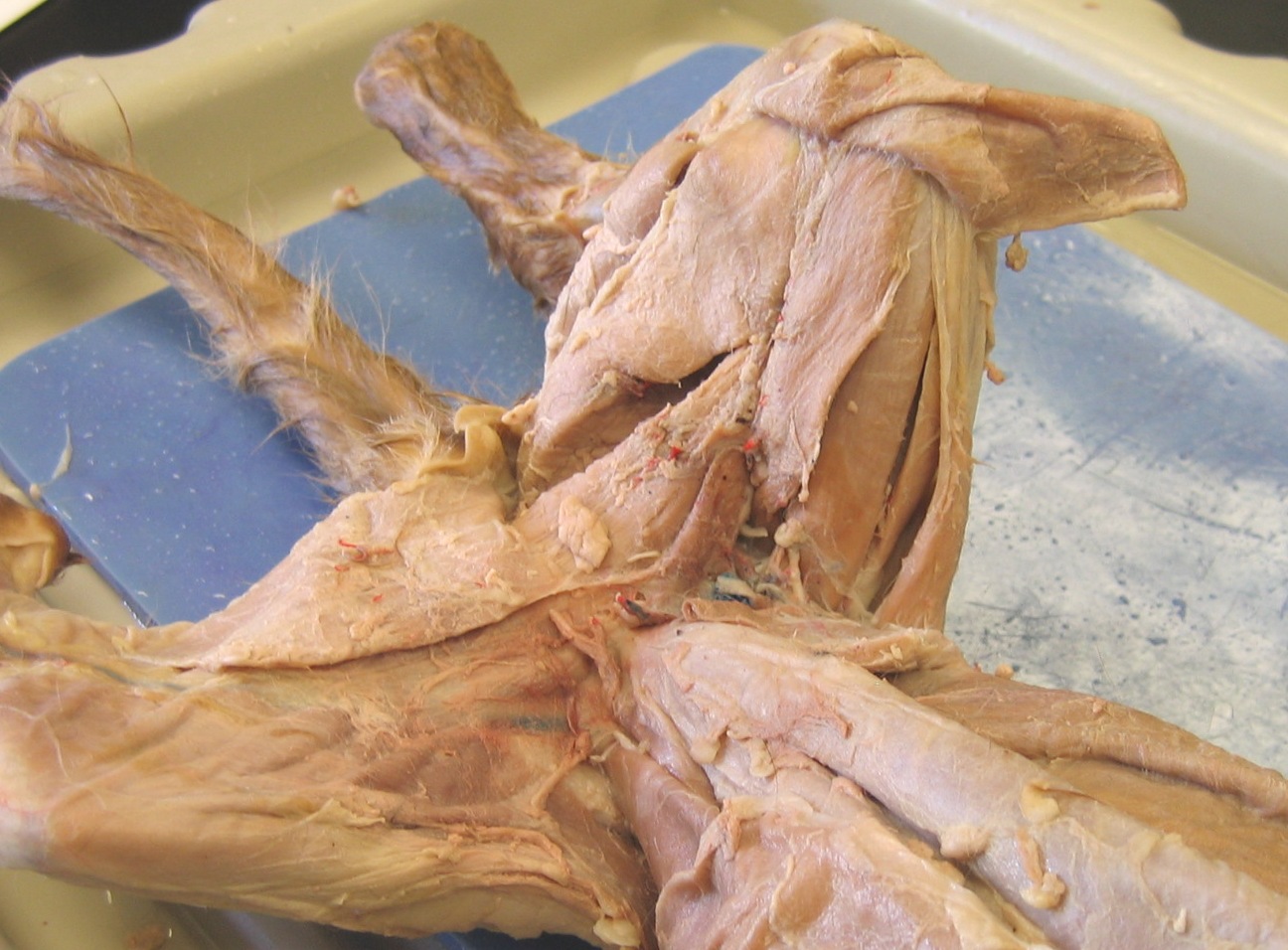 #21
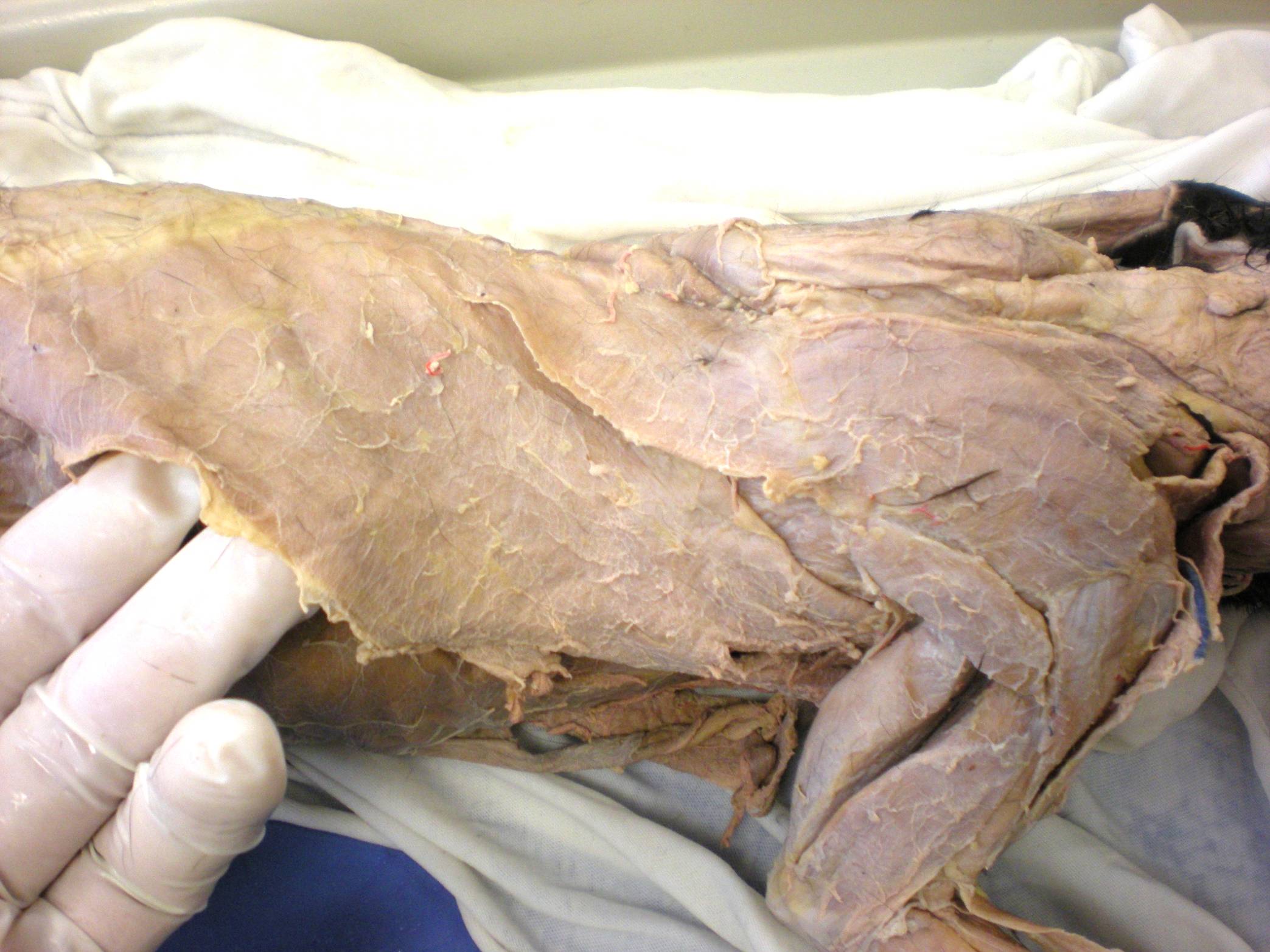 #22
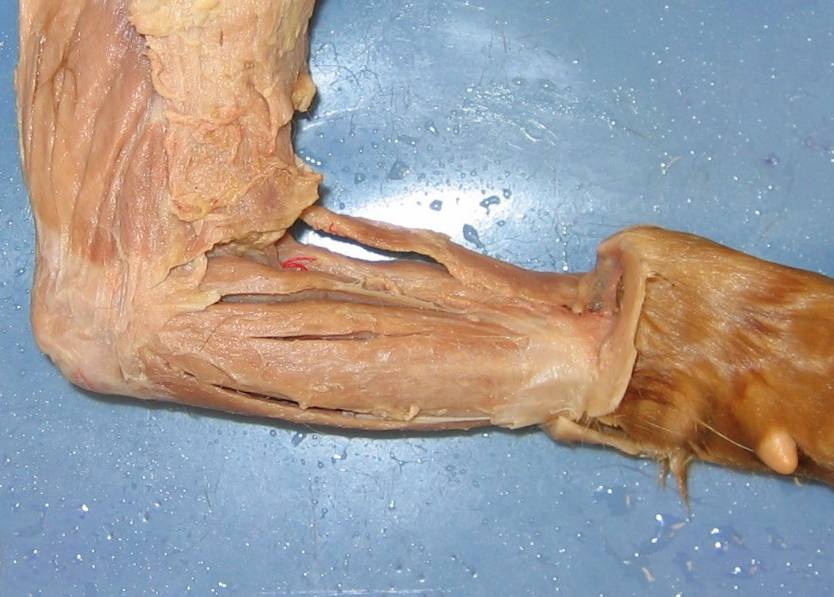 #23
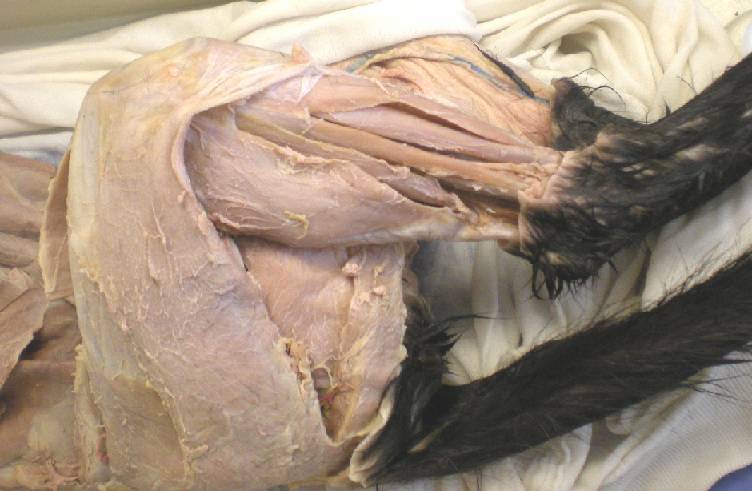 #24
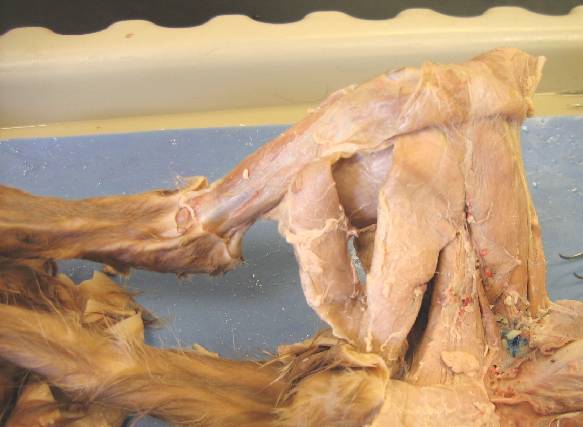 #25
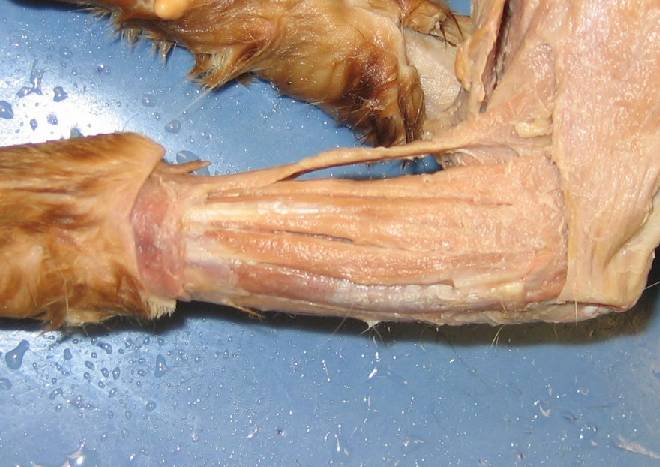 #26
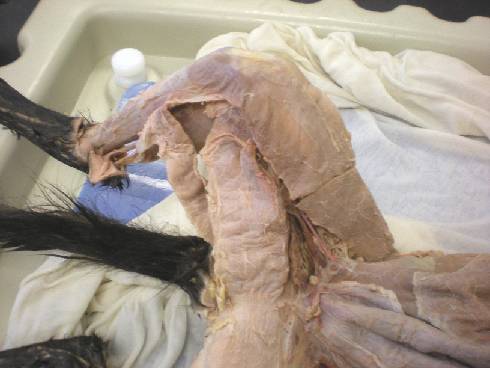 #27
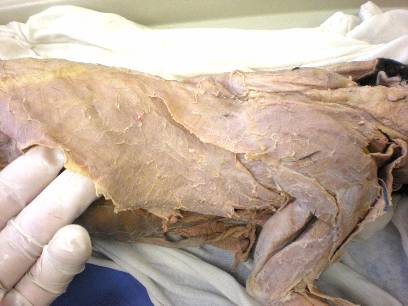 #28
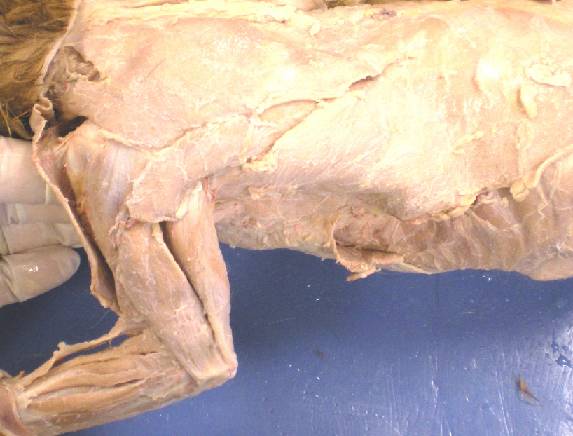 #29
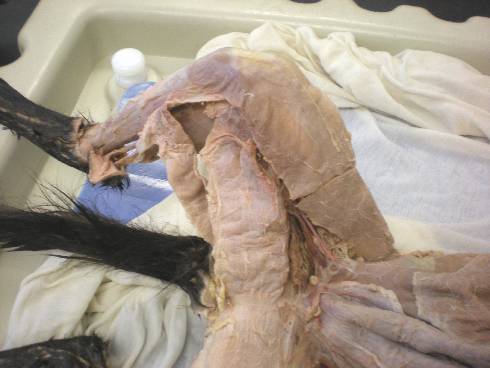 #30